FORMACIONES VEGETALES
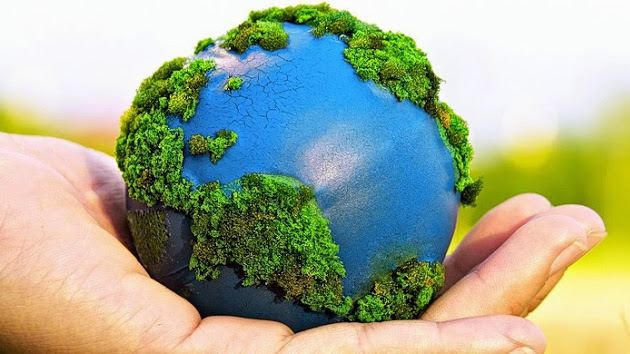 DRA. GABRIELA  S. ENTROCASSI
DRA. CLAUDIA M. MARTÍN
LIC. MARÍA S. VILLALBA
FORMACIONES VEGETALES DEL MUNDO
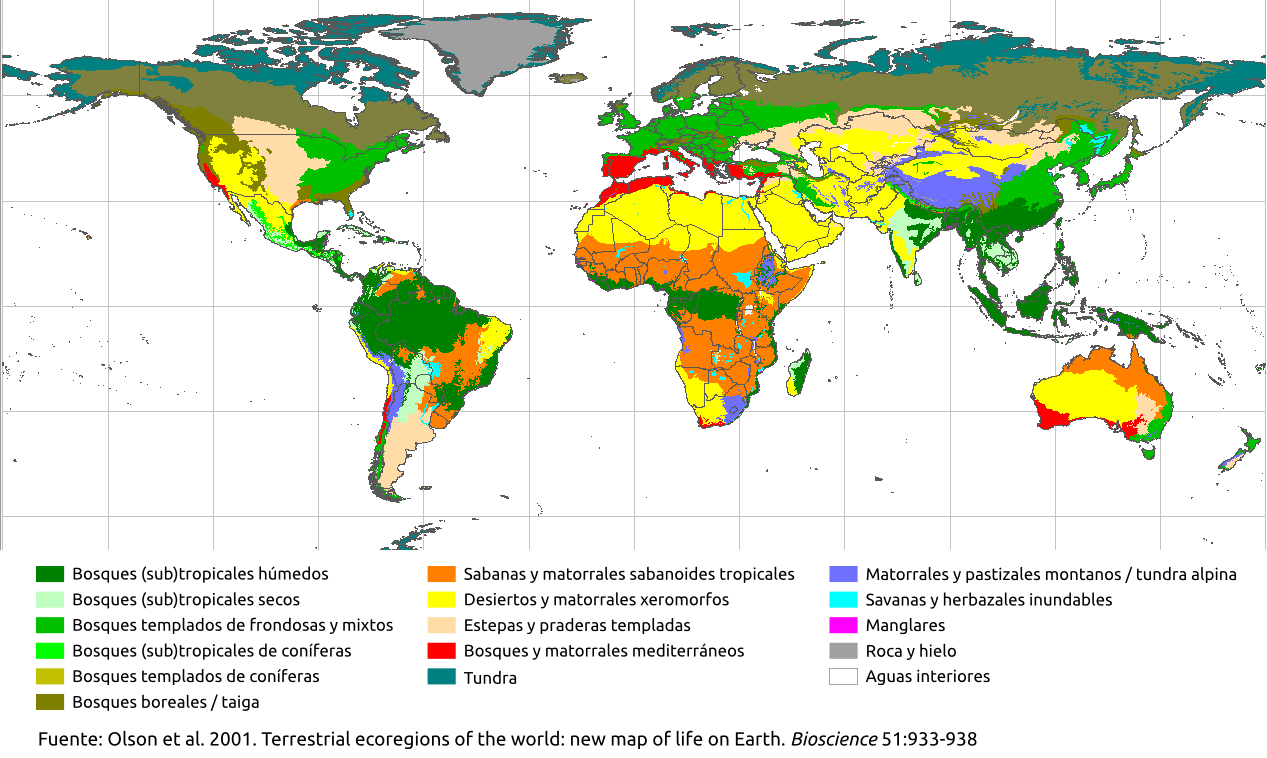 Tundra
Formación vegetal con gran extensión en el Hemisferio Norte, caracterizada por:

Suelos congelados durante gran parte del año.
Frío, poca heliofanía (brillo solar) y baja disponibilidad hídrica para las plantas por congelamiento.
Presencia de pantanos y turberas.
Ausencia completa de árboles.
Presencia de hierbas, arbustos enanos, musgos y líquenes.
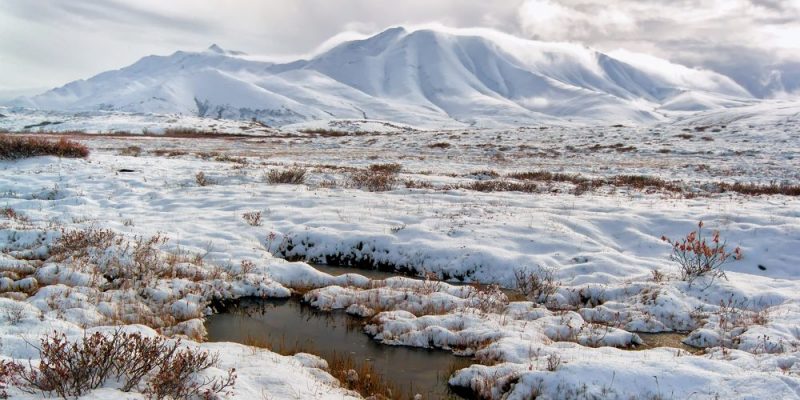 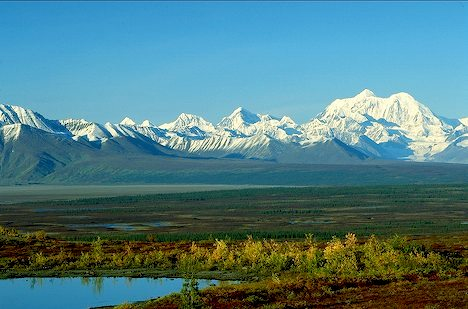 BOSQUES
Bosque: Formación vegetal organizada por árboles en su estrato superior. 
Según estén separadas o unidas entre sí las copas de los árboles, se distinguen:
     -Bosques abiertos y bosques cerrados. 

Por su tamaño se pueden reconocer: megabosques > 50m, macrobosques 22-50m, mesobosques 12-22m, microbosques 4-12m y arbustedas arborescentes < 4m.
Bosques boreales: Taiga
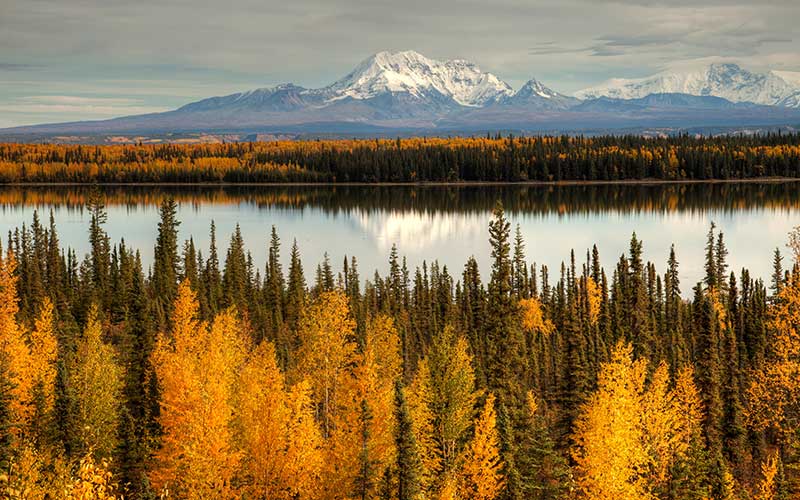 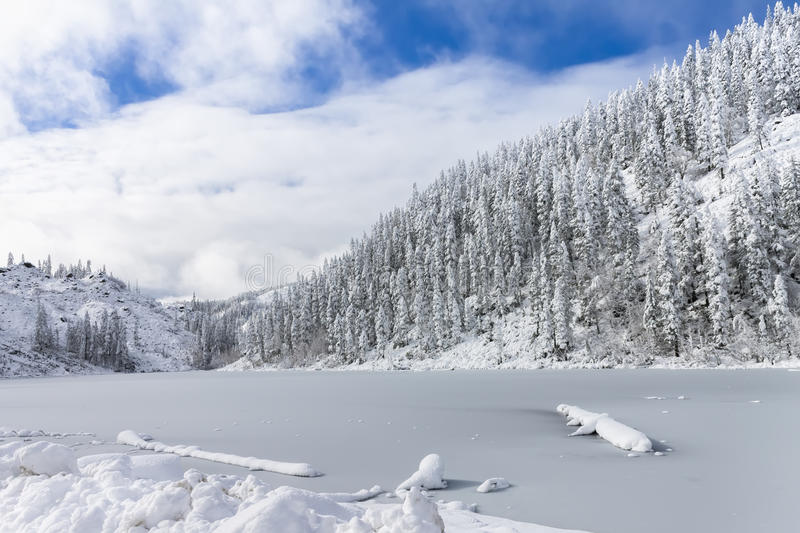 Bosques templados de coníferas
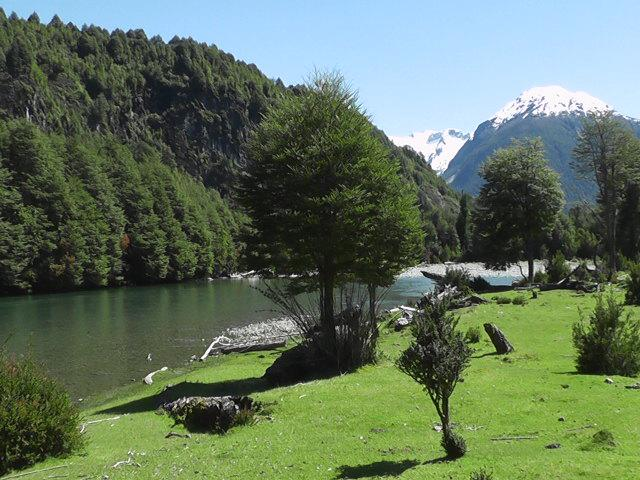 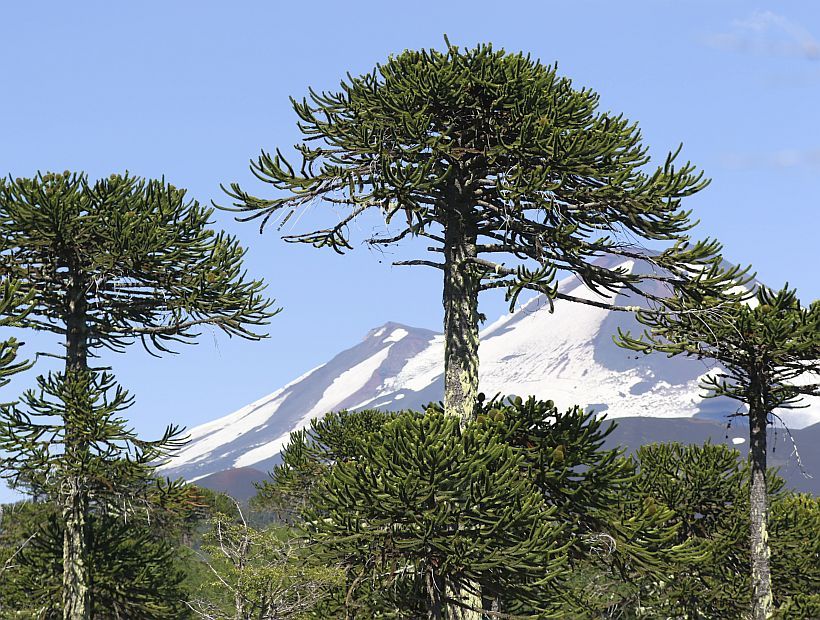 Bosques templados mixtos
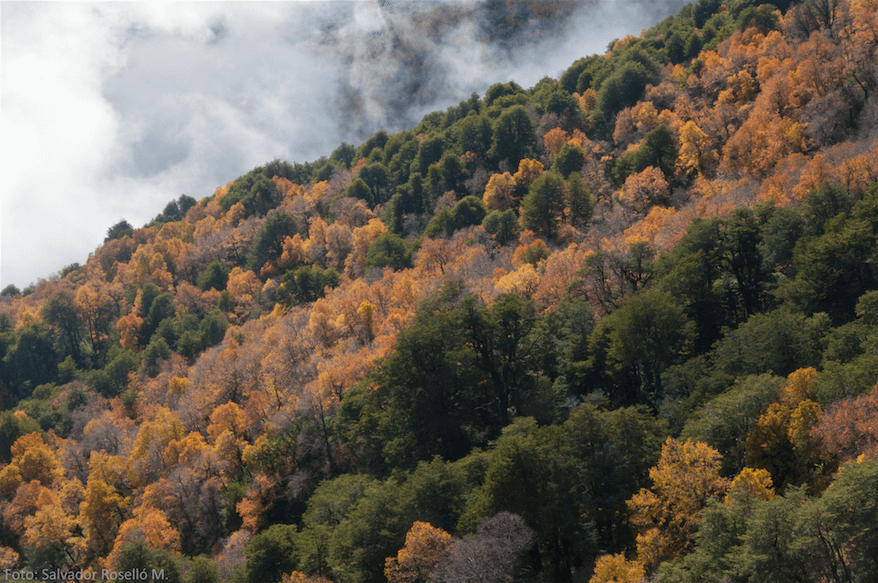 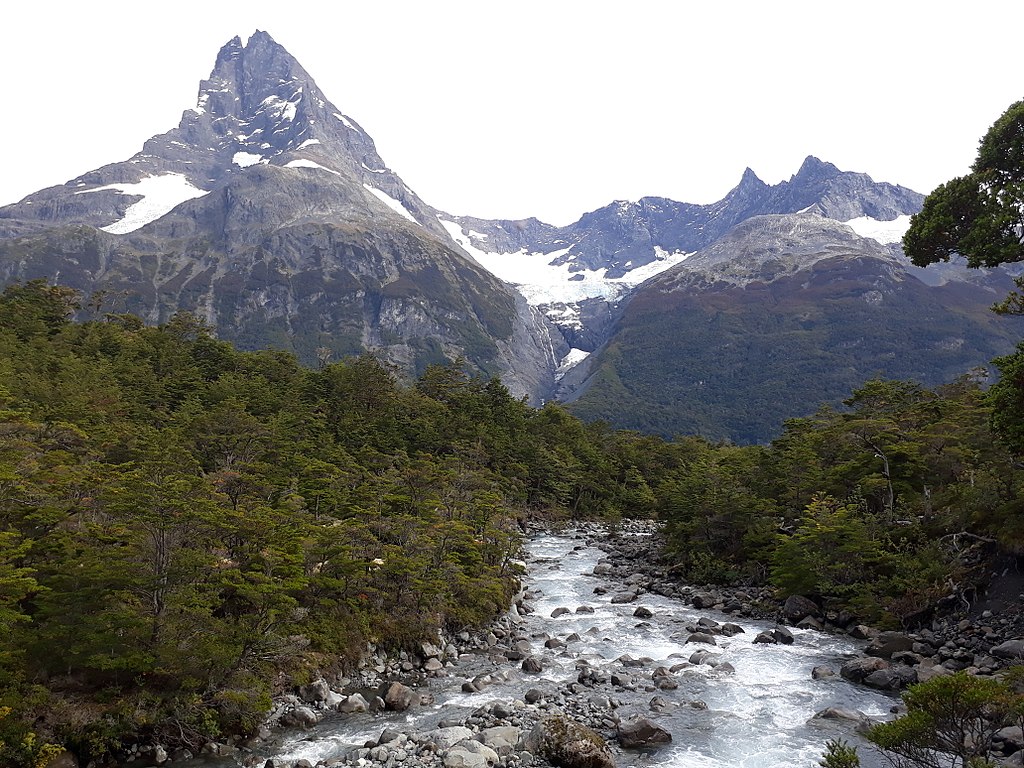 Bosques mediterráneos: Parques o Dehesas
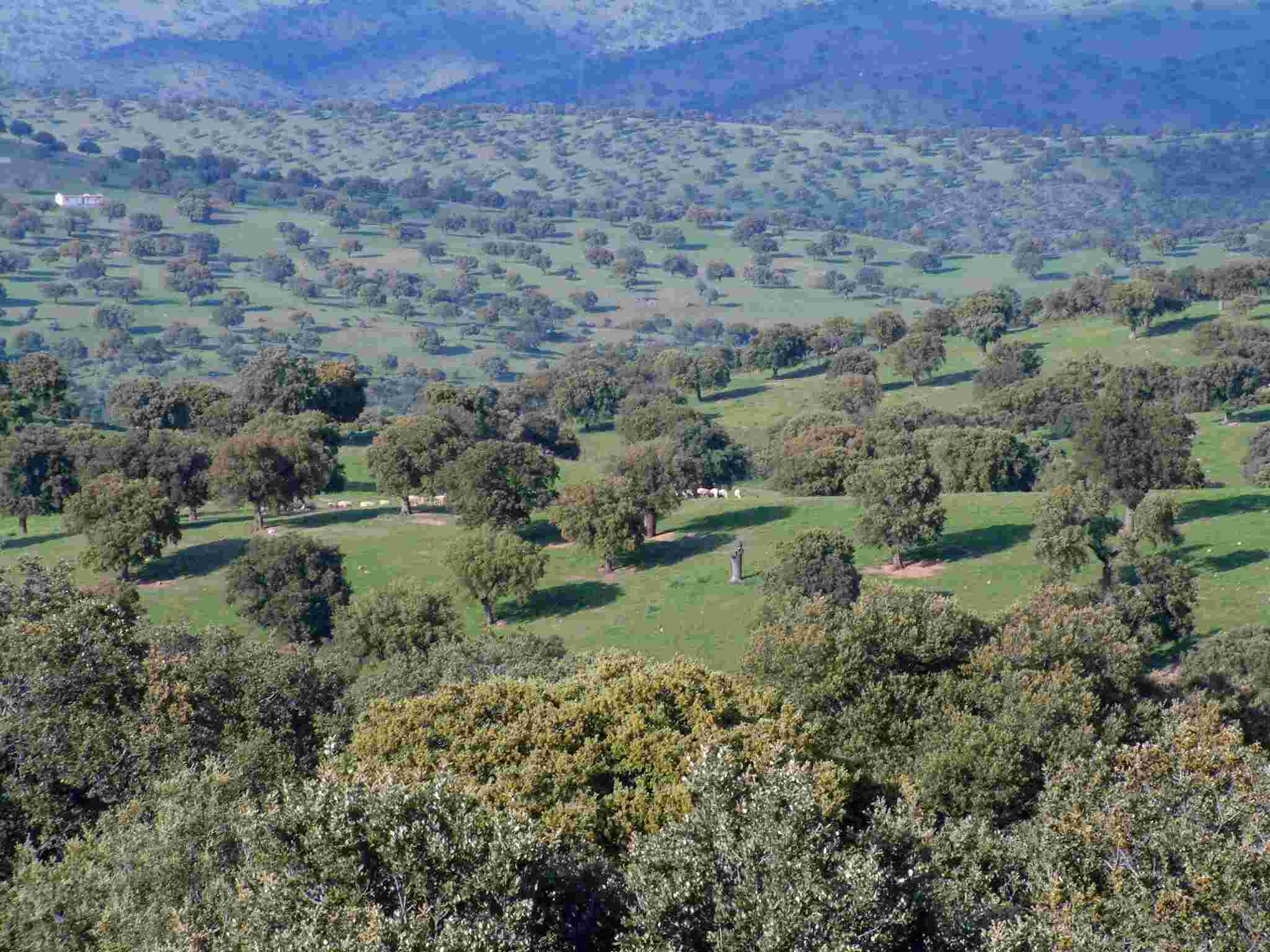 Bosques subtropicales de coníferas
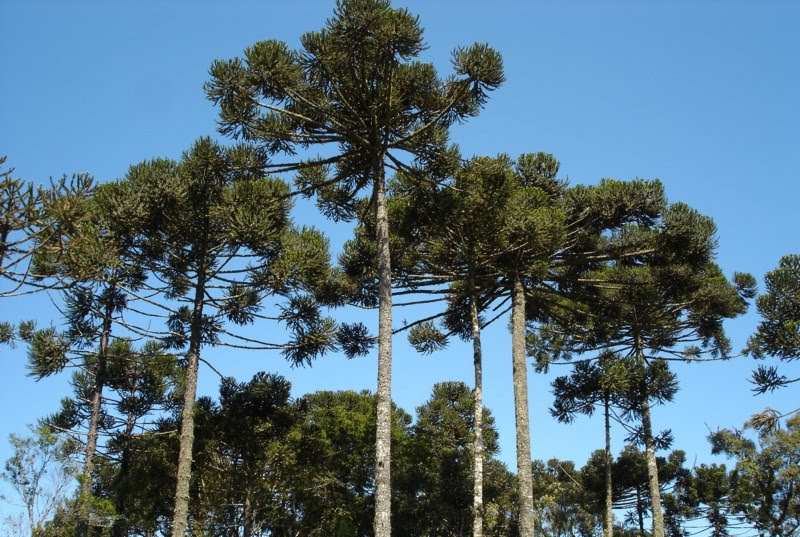 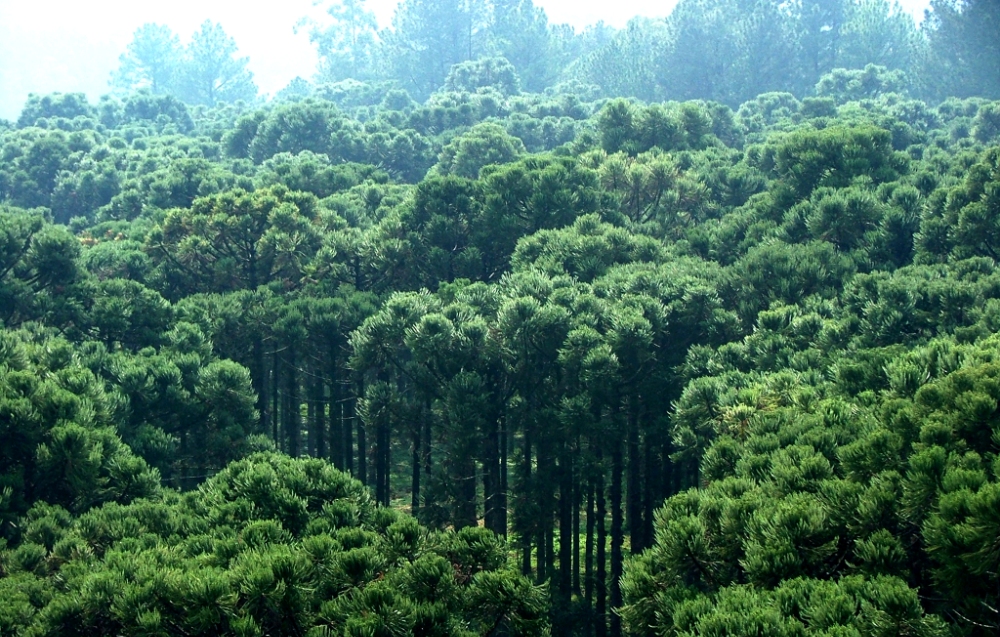 Bosques subtropicales secos (Bosque Chaqueño Xerófilo)
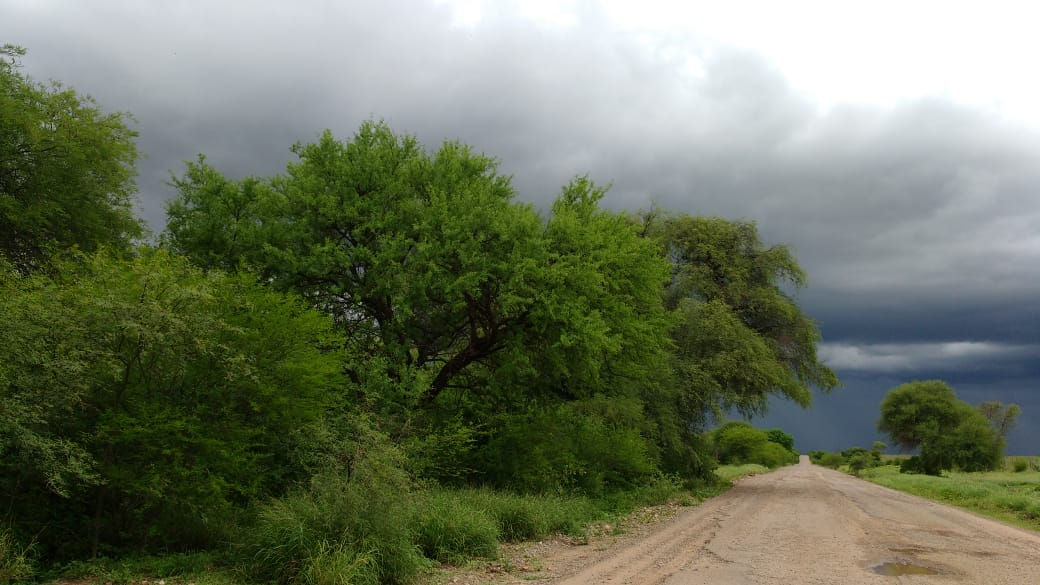 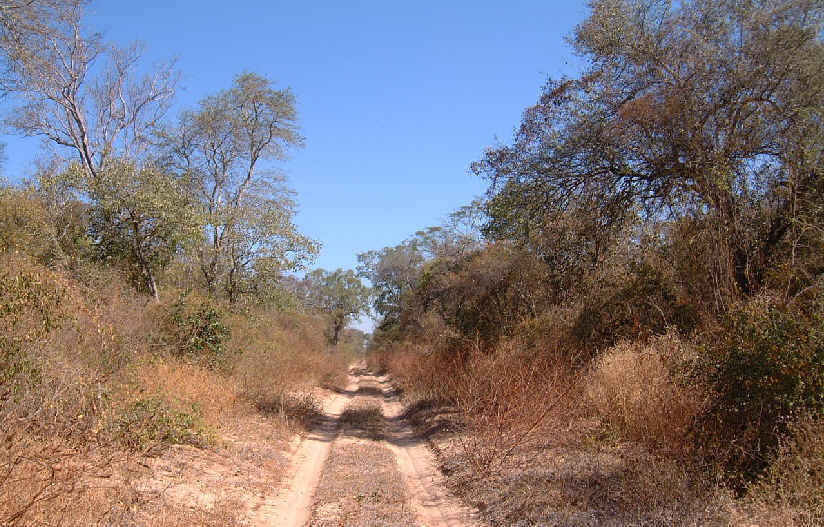 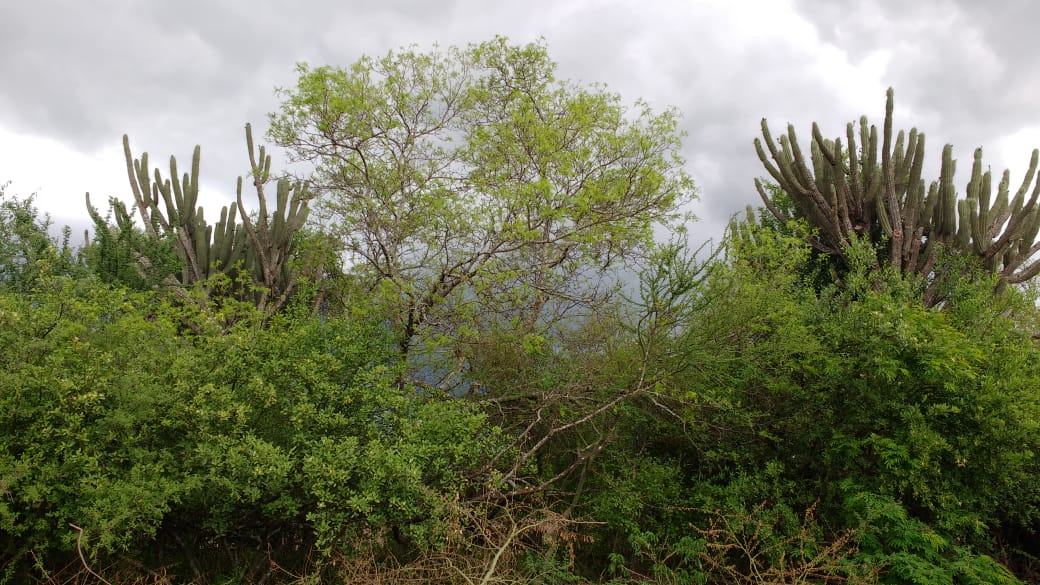 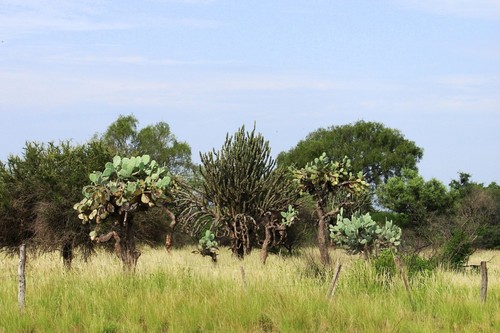